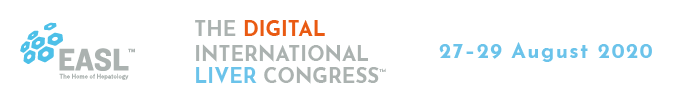 Virological characterization of patients with CHC and failure to a glecaprevir/pibrentasvir or voxilaprevir/velpatasvir/sofosbuvir treatment in the international SHARED collaboration
Adolfo de Salazar1, Julia Dietz2, Velia Chiara Di Maio3, Slim Fourati4, Beat Müllhaupt5, Stefania Paolucci6, Joaquin Cabezas7, Rudolf E. Stauber8, Nicola Coppola9, Juan Arenas10, Christiana Graf2, Miguel Jiménez-Pérez11, Elisabetta Degasperi12, Juan Manuel Pascasio13, Maria Paola Callegaro14, Johannes Vermehren2, Jose Miguel Rosales Zabal15, Giovanni Battista Gaeta9, Miguel Garcia-Deltoro16, Heinz Zoller17, Massimo Puoti18, Christoph Berg19, Mark Douglas20, Jean-Michel Pawlotsky4, Anita Howe21, Federico Garcia Garcia1, Francesca Ceccherini Silberstein3, Christoph Sarrazin2 22
1University Hospital San Cecilio, Clinical Microbiology Unit, Spain, 2University Hospital Frankfurt, Department of Internal Medicine 1, Germany, 3University of Rome Tor Vergata, Department of Experimental Medicine, Italy, 4Hôpital Henri Mondor, Department of Virology, France, 5University Hospital Zürich, Swiss Hepato-Pancreato-Biliary Center and Department of Gastroenterology and Hepatology, Switzerland, 6Irccs Policlinic Foundation San Matteo, Molecular Virology Unit, Microbiology and Virology Department, Italy, 7Marqués de Valdecilla University Hospital, Departament of Hepatology, Spain, 8Medical University of Graz, Department of Gastroenterology and Hepatology, Austria, 9University of Study in Campania L. Vanvitelli, Department of Mental Health and Public Medicine, Infectious Diseases Unit, Italy, 10University Hospital Donostia, Infectious Diseases Unit, Spain, 11 Hospital Regional de Málaga, Hepatology Unit, Spain, 12University of Milan, Division of Gastroenterology and Hepatology, Italy, 13University Hospital Virgen del Rocío, Hepatology Unit, Spain, 14ASST Papa Giovanni XXIII, Department of Laboratory Medicine, Italy, 15Hospital Costa del Sol, Gastrointestinal Unit, Spain, 16Hospital General de Valencia, Infectious Diseases Unit, Spain, 17Medical University of Innsbruck, Department of Medicine I, Gastroenterology, Hepatology and Endocrinology, Austria, 18ASST Grande Ospedale Metropolitano Niguarda, Infectious Diseases Unit, Italy, 19University of Tübingen, Department of Internal Medicine I, Germany, 20University of Sydney and Westmead Hospital, Westmead Institute for Medical Research, Australia, 21St Paul's Hospital, Centre for Excellence in HIV/AIDS, Canada, 22St. Josefs Hospital, Medizinische Klinik 2, Germany
Conflicts of Interests
Grants, adboards, travelling and educational activities from
Abbvie
Gilead
MSD
Janssen
ViiV
Qiagen
Roche
Background
Pangenotypic regimens Glecaprevir and Pibrentasvir (GP) and Voxilaprevir/Velpatasvir/Sofosbuvir (VVS) share:
High barrier to resistance
Potent activity against strains with common NS3 and NS5A polymorphisms
Treatment of chronic hepatitis C virus (HCV) infection with GP or VVS results in high sustained virologic response (SVR) rates both in clinical trials and real world. 
Information on resistance and retreatment of patients failing GP or VVS is scarce
SHARED
Surveillance of Hepatitis-C Antiviral Resistance, Epidemiology and methoDologies
An international collaboration of viral sequences, treatment histories, and health outcomes related to the hepatitis C virus
Aims to
Characterize resistance-associated substitutions (RAS) in DAA failures
Develop resistance interpretation algorithm
Characterize rare genotypes
Provide relevant protocols, software, and literature
AIM
To determine the characteristics of GP or VVS failure patients from the real world international SHARED research collaboration
Methods
Patients were identified from leading centres in Germany (University Hospital Frankfurt-German resistance database), Italy (Rome University Tor Vergata-Italian Vironet C Foundation), Spain (Granada Hospital Universitario San Cecilio-Spanish cohort GEHEP-004), France (Hôpital Henri Mondor, Department of Virology), Australia (University of Sydney and Westmead Hospital, Westmead Institute for Medical Research)
Population sequencing of NS3, NS5A and NS5B genes were conducted at the leading centres according to protocols published previously. 
RASs were regarded as relevant if they were described in vivo in association with treatment failure and/or they conferred a greater than 2-fold change in drug susceptibility to approved DAAs in comparison to a wildtype reference strain in in vitro replicon assays.
Patients
130 patients had virological failure to GP or VVS
GP Cohort (n=90)
RASs at GP Failures
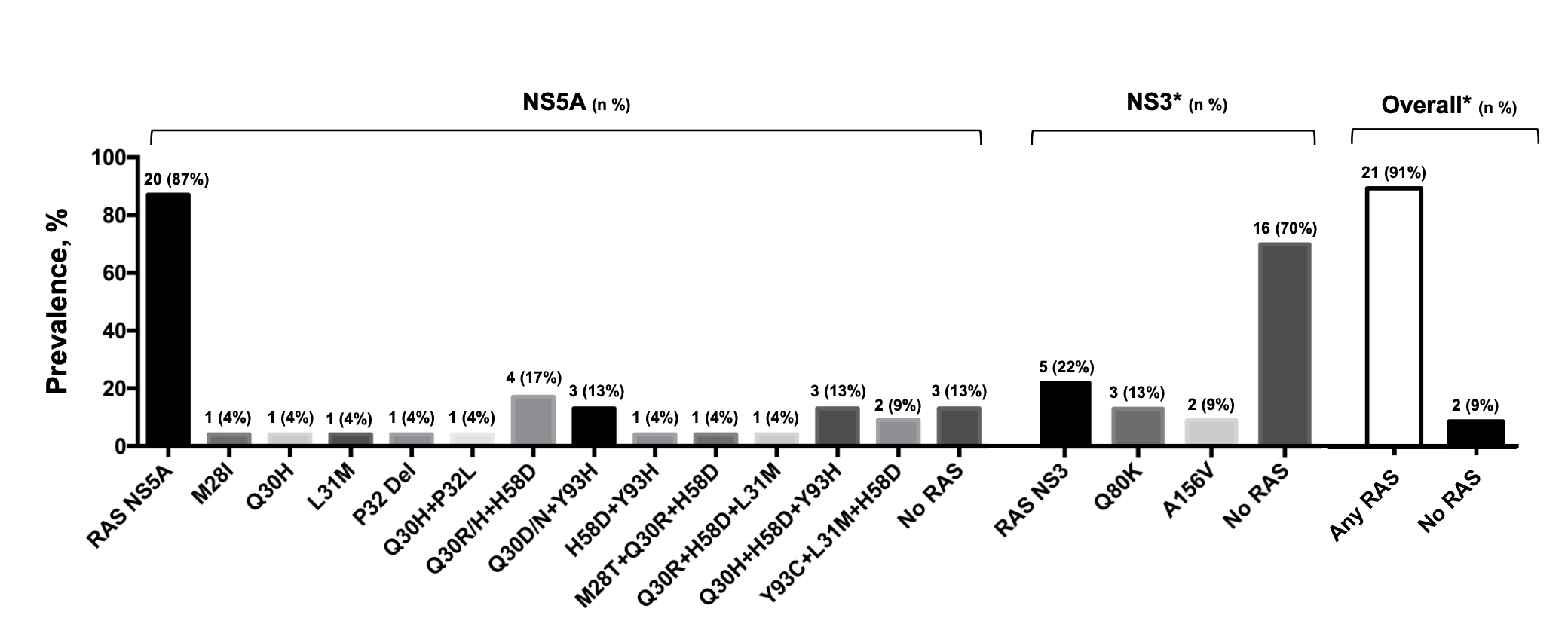 Genotype 1a
Genotype 2
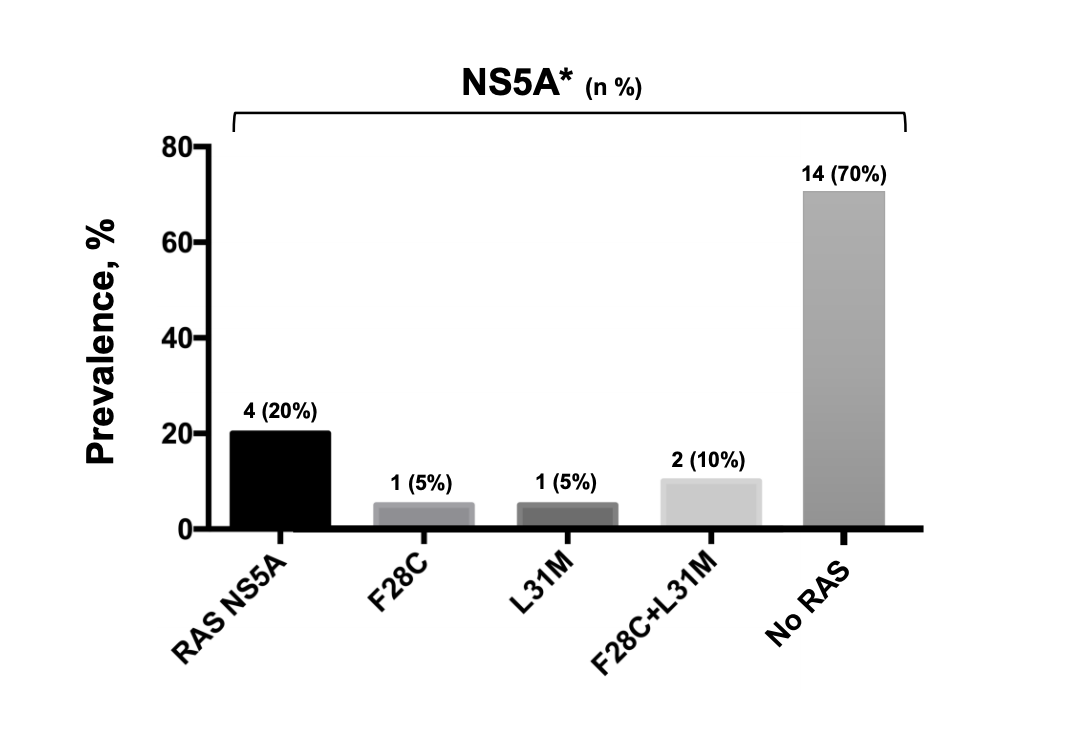 Genotype 1b
Genotype 3
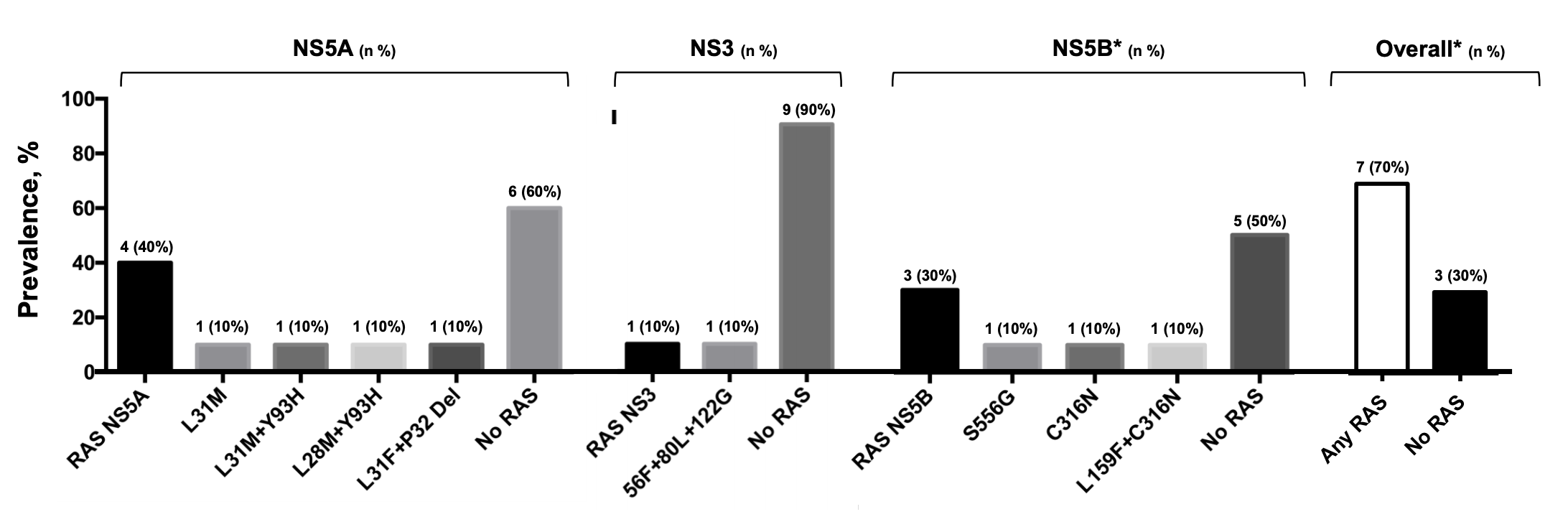 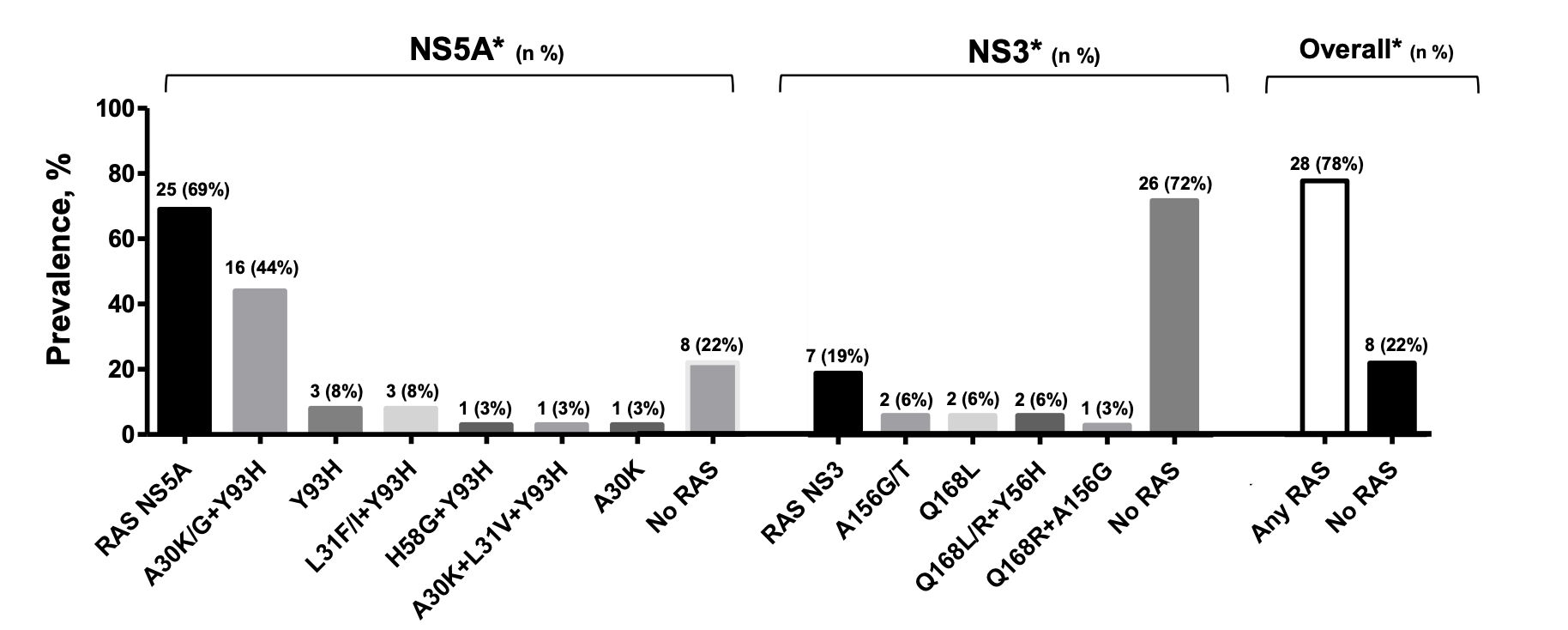 RASs in NS5A and NS3 after failing GP
NS= not significant
GP retreatment outcome (n=56)
Most of the patients (52/56; 92.9%) were retreated with a combination of voxilaprevir, velpatasvir, and sofosbuvir
All patients except one (45/46; 97.8%) with evaluable SVR12 were successfully retreated. 
The remaining individuals (n=4) were retreated with sofosbuvir and velpatasvir, with 75% SVR12.
two patients died before SVR12 was available, one was lost to follow-up, and three had not yet reached the time of SVR12 evaluation.
VVS Cohort (n=40)
*patients with info available
Pretreatment history of VVS failures
VVS; RASs at baseline vs  failure
Genotype 1a
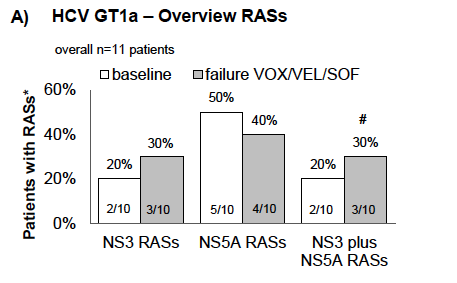 Genotype 1b
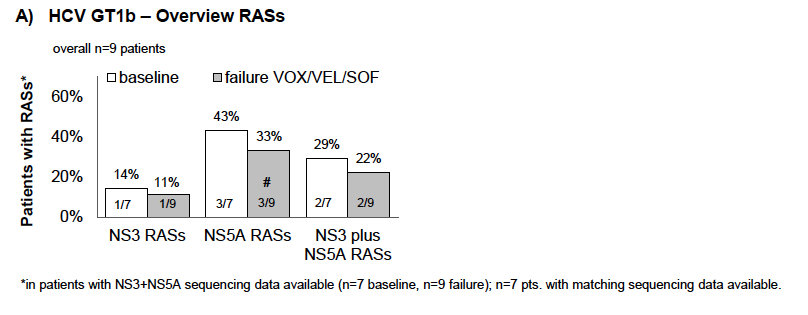 Genotype 3
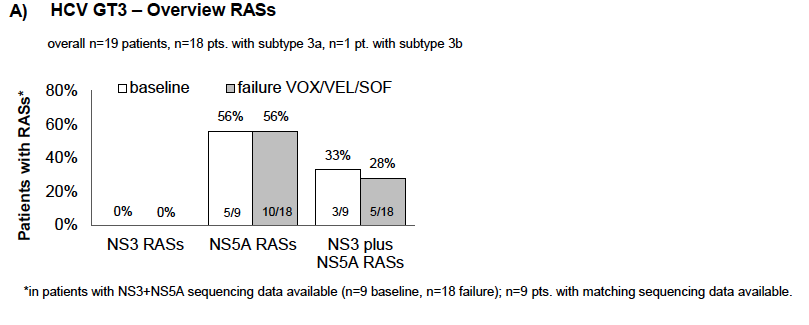 VVS retreatment and outcome (n=17).
Conclusions
One-third of patients failed GP without resistance. RASs in NS5A were more prevalent than in NS3 and were frequently observed as dual and triple combination patterns, with a high impact on NS5A inhibitor activity, particularly in genotypes 1a and 3. 
Retreatment of glecaprevir/pibrentasvir failures with voxilaprevir/velpatasvir/ sofosbuvir achieved viral suppression across all genotypes. 
HCV GT3- and GT1a-infected patients with cirrhosis were frequent in the VVS difficult-to-retreat cohort, and rescue treatment with multiple targeted therapies was effective in the majority of patients.
The majority of patients with failure to a VOX/VEL/SOF retreatment did not select specific RAS patterns in NS3, NS5A or NS5B DAA target regions compared to baseline.
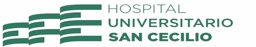 Federico Garcia/A de Salazar. Instituto Investigación Biosanitaria Ibs., Granada, Spain; GEHEP
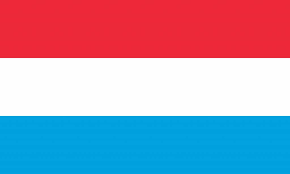 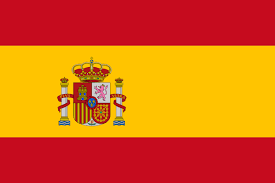 Carole Seguin-Devaux. Luxembourg Institute of Health, Luxembourg
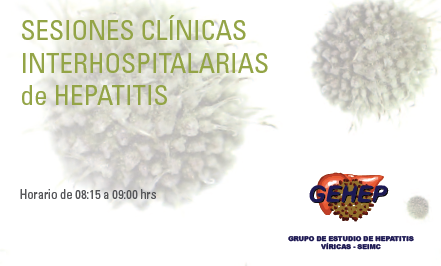 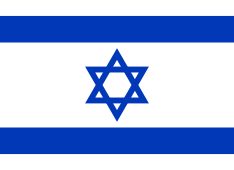 Francesca Ceccherini-Silberstein/CF Perno/
VC Di Maio. University of Rome Tor Vergata, Rome,
VIRONET
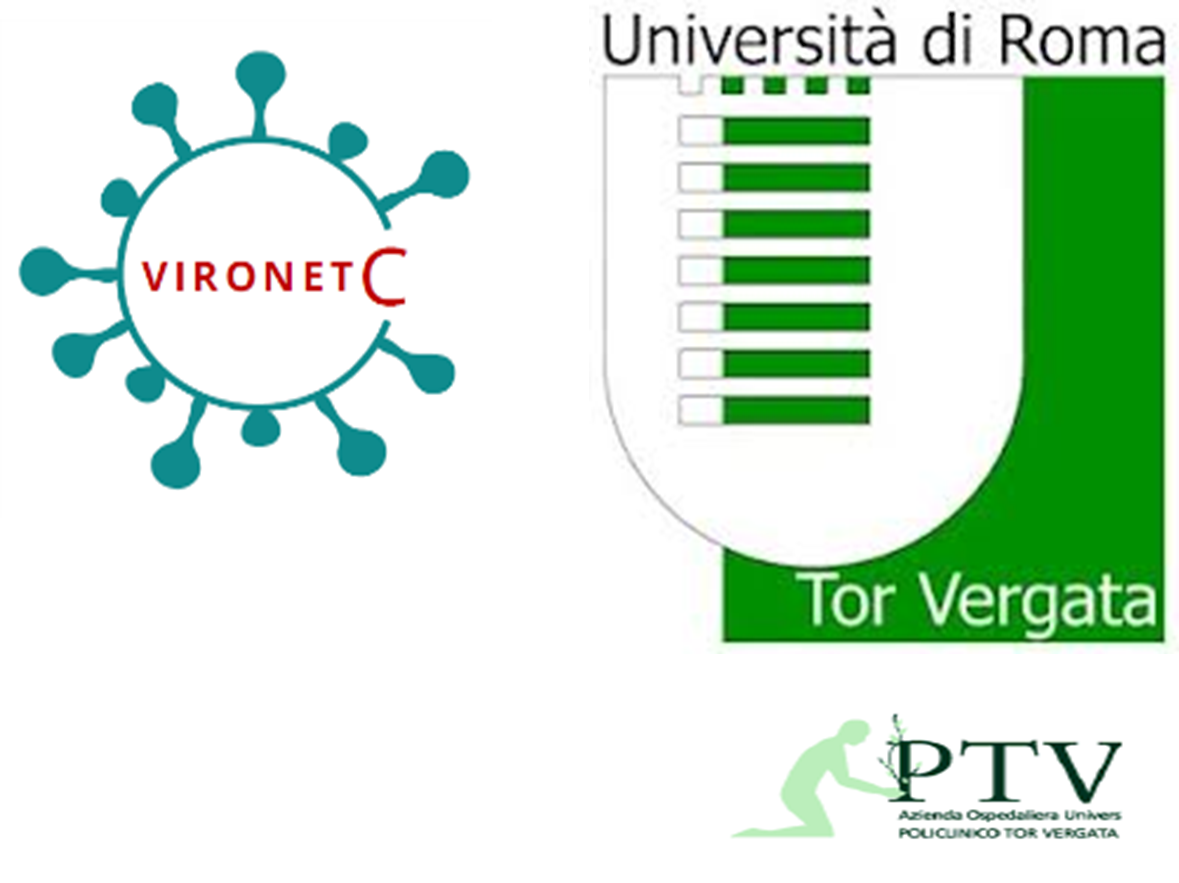 Orna Mor.  Sheba Medical Center, Ramat-Gan, Israel
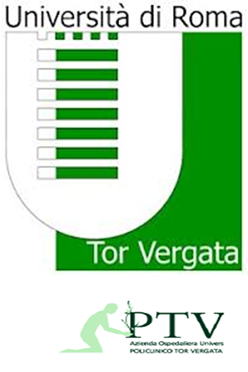 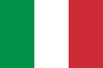 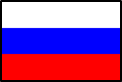 Vladimir Chulanov. Central Research Institute 
of Epidemiology, Russia
Christoph Sarrazin/Julia Dietz.  University Hospital Frankfurt, 
Rolf Kaiser/Elena Knops. University Hospital Cologne,
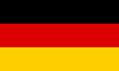 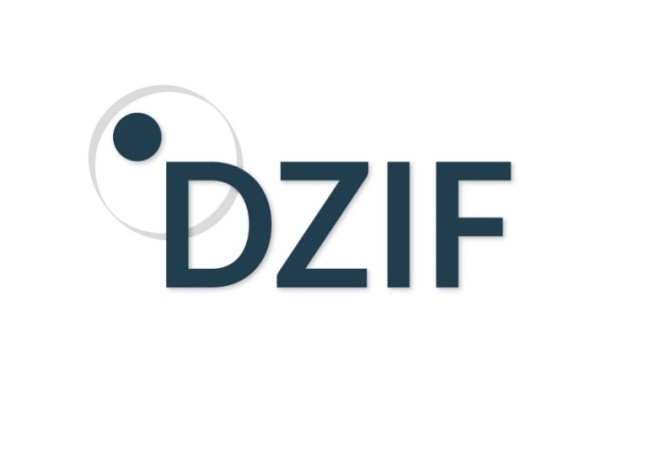 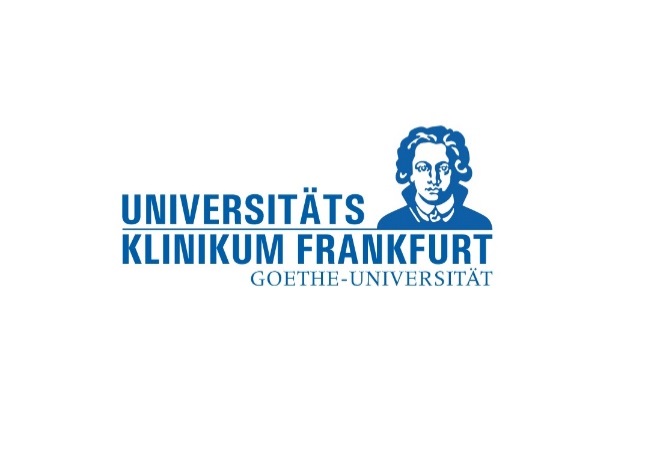 Gary Wang/David Nelson/HCV TARGET. University of Florida College of Medicine, Gainesville, USA
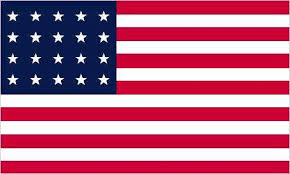 Jean-Michel Pawlotsky/Stéphane Chevaliez/ Slim Fourati. Centre National de Réference des 
Hépatites B, C et delta, ANRS- Hepather Dominique Salmon, Rafael Usubillaga. Paris Descartes University,
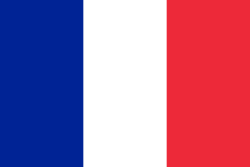 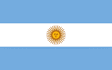 J Sfalcin/Fabien Fay. Laboratorio CIBIC, Rosario, Argentina
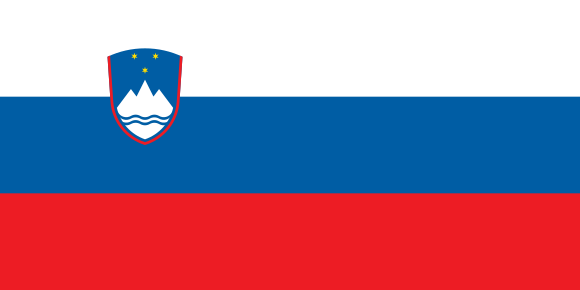 Mario Poljak/Maja Lunar. University of Ljubljana, Slovenia
Mark Douglas. The Westmead Institute for Medical Research,
The University of Sydney, AustraliaTanya Applegate/Jason Grebely.  The Kirby Institute, Sydney, Andrew Llyod/Chaturaka Rodrigo. University of New South Wales,
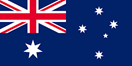 Johan Lennerstrand/Midori Kjellin. Uppsala University, Uppsala, Sweden
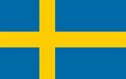 Anita Howe/ Richard Harrigan/Hope Lapointe. 
University of British Columbia,BC, Naveed Janjua/Mel Krajden, BC-CDC, British Columbia Edward Tam, LAIR Center, British Columbia Cruz Pereira.  University of British Columbia, BC Rohit Pai.  Univeristy of Bristish Columbia, BC, Jordan Feld. Toronto General Hospital.  ON Alex Wong.  University of Saskatchewan, SKSamuel Lee. University of Calgary, AB, Alnoor Ramji, University of British Columbia, BC,
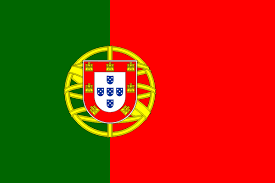 Perpetuua Gomes. Hospital Egas Moniz, Lisbon and CiiEM, Almada, Portugal
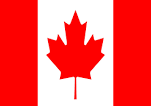 Milosz Parczewski. Pomeranian Medical University, Szczecin, Poland
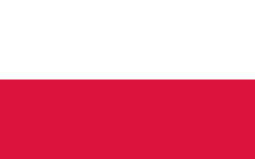 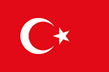 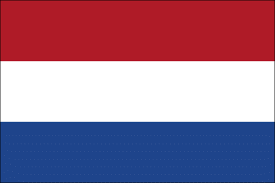 Murat Sayan. Kocaeli University Faculty of Medicine,
 Kocaeli, Turkey
Charles Boucher/Stephanie Popping/ Rob de Knegt. Erasmus Medical Center, Rotterdam, Netherlands
Contact info
ceccherini@med.uniroma2.it
julia.dietz@em.uni-frankfurt.de
fegarcia@ugr.es

anita.howe@bccdc.ca